Unified experiences
within hospitality with LS Central
Gunnar Örn Þorsteinsson
Product Director – LS Hospitality
Unified Experience
Unified: Cambridge dictionary

brought together,combined, or united
Unified Experience
Experience: Cambridge dictionary


something that happens to you that affects how you feel
Unified Experience
Experience: Cambridge dicionary


(the process of getting) knowledge or skill from doing, seeing, or feeling things
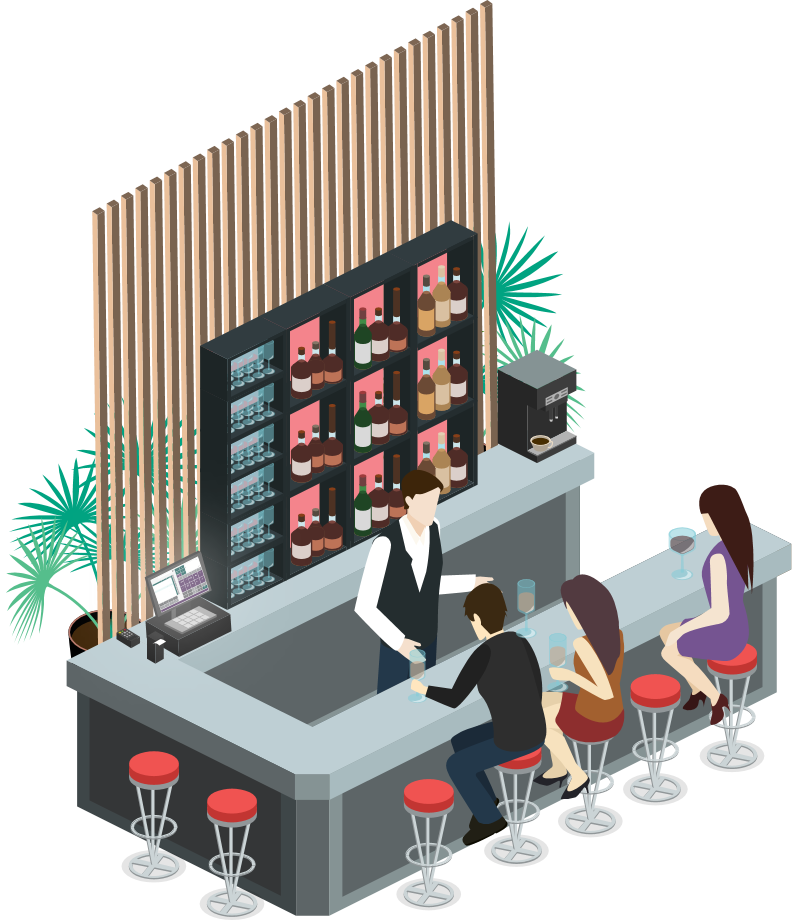 LS Hospitality
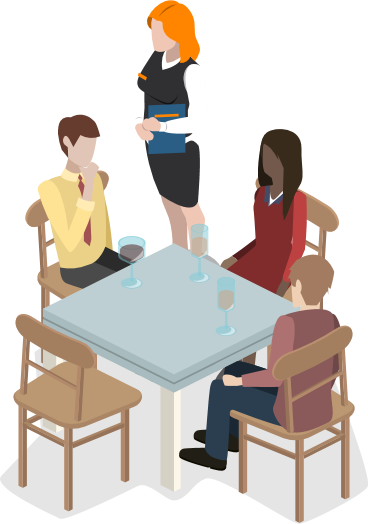 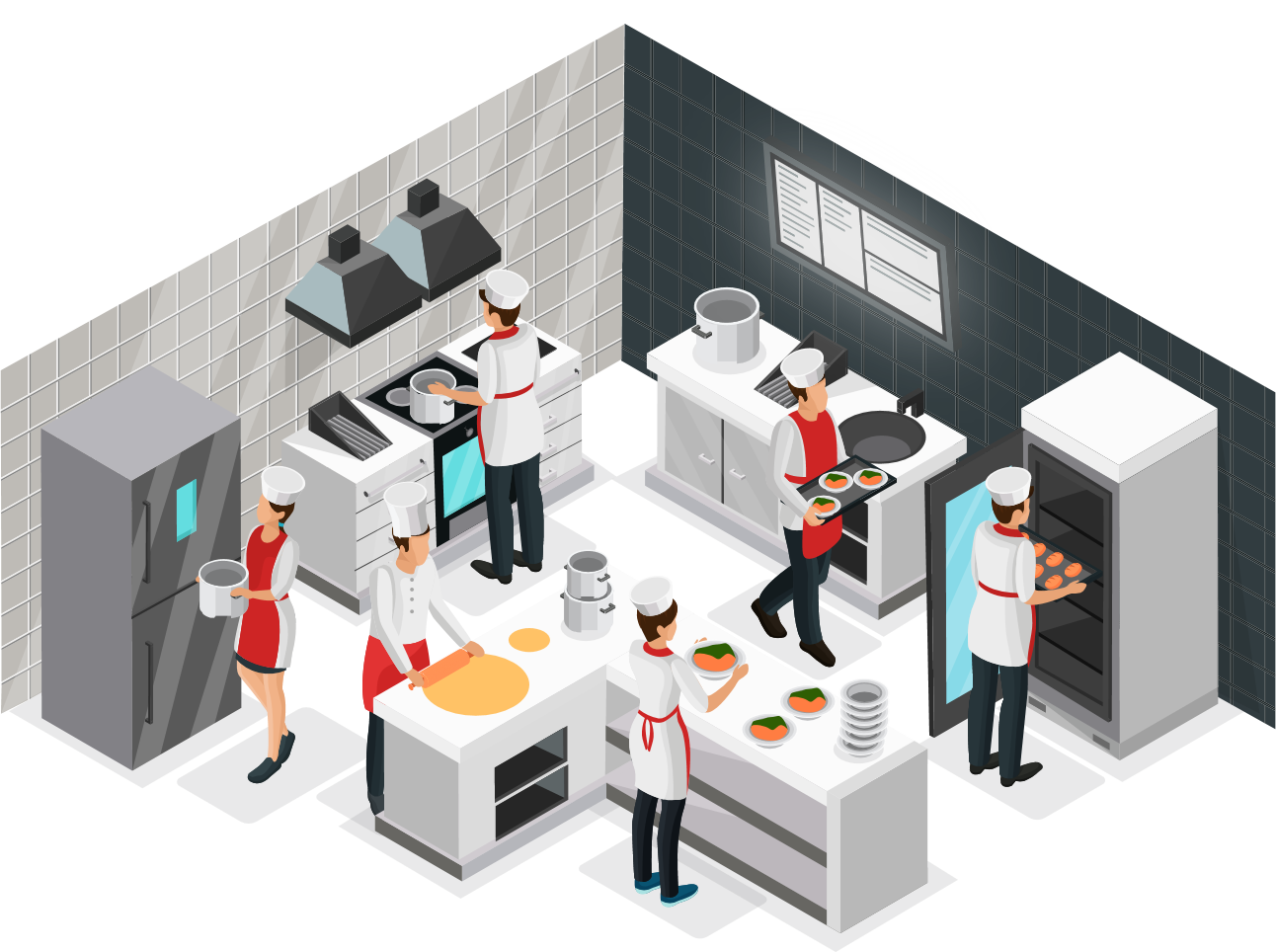 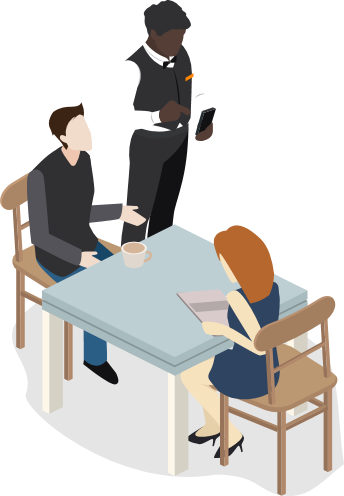 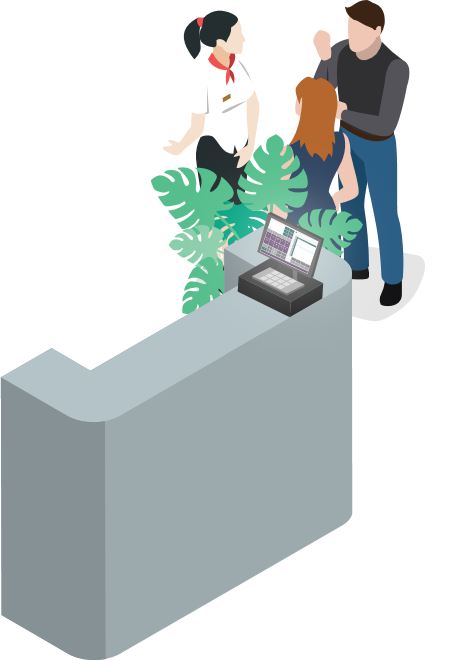 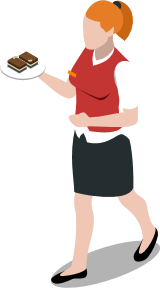 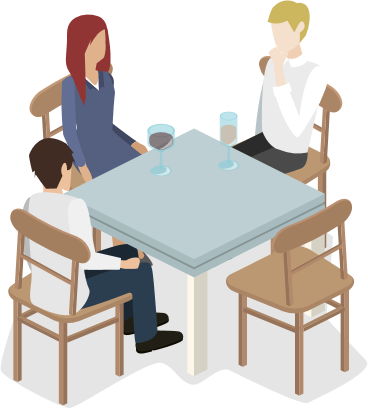 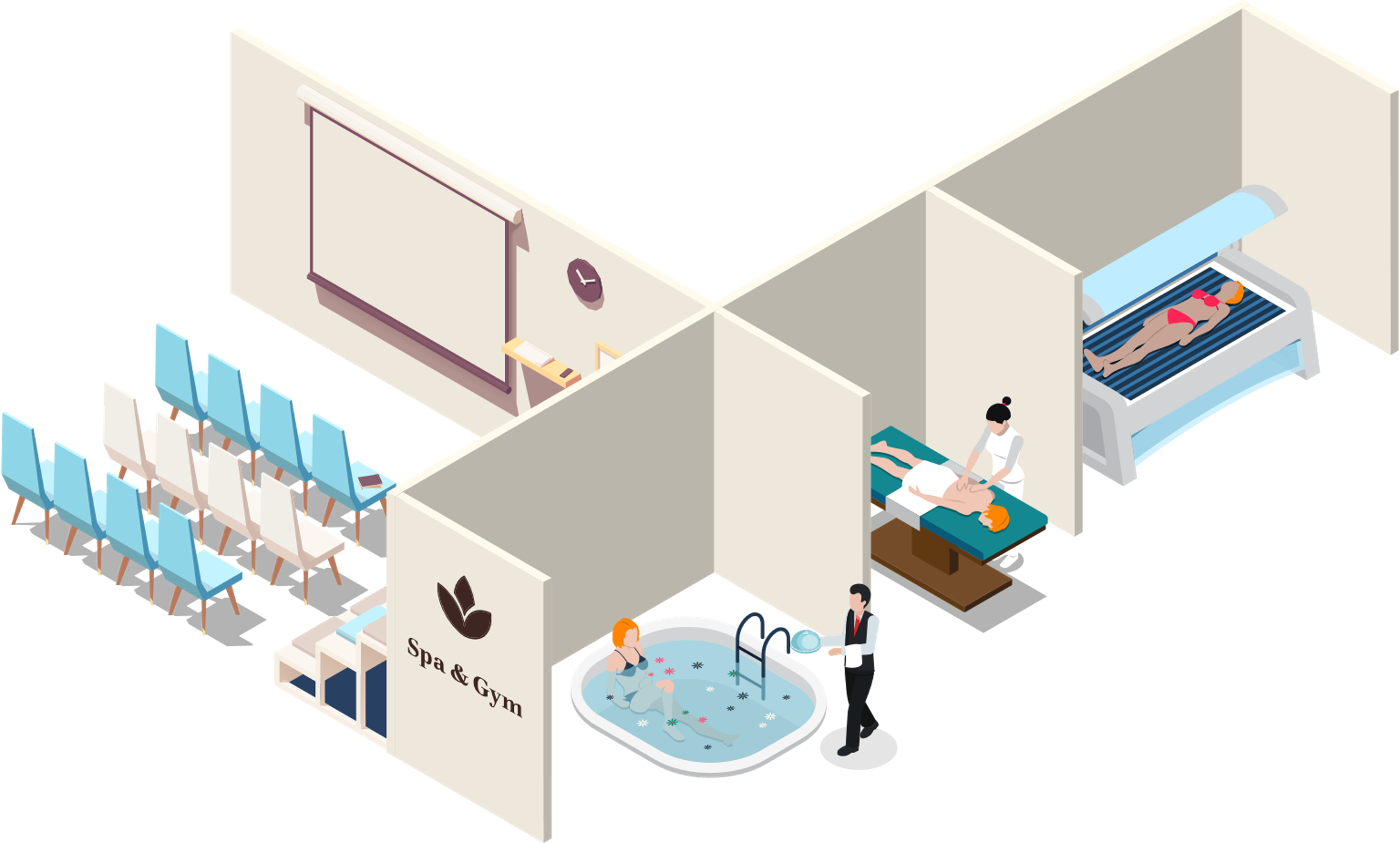 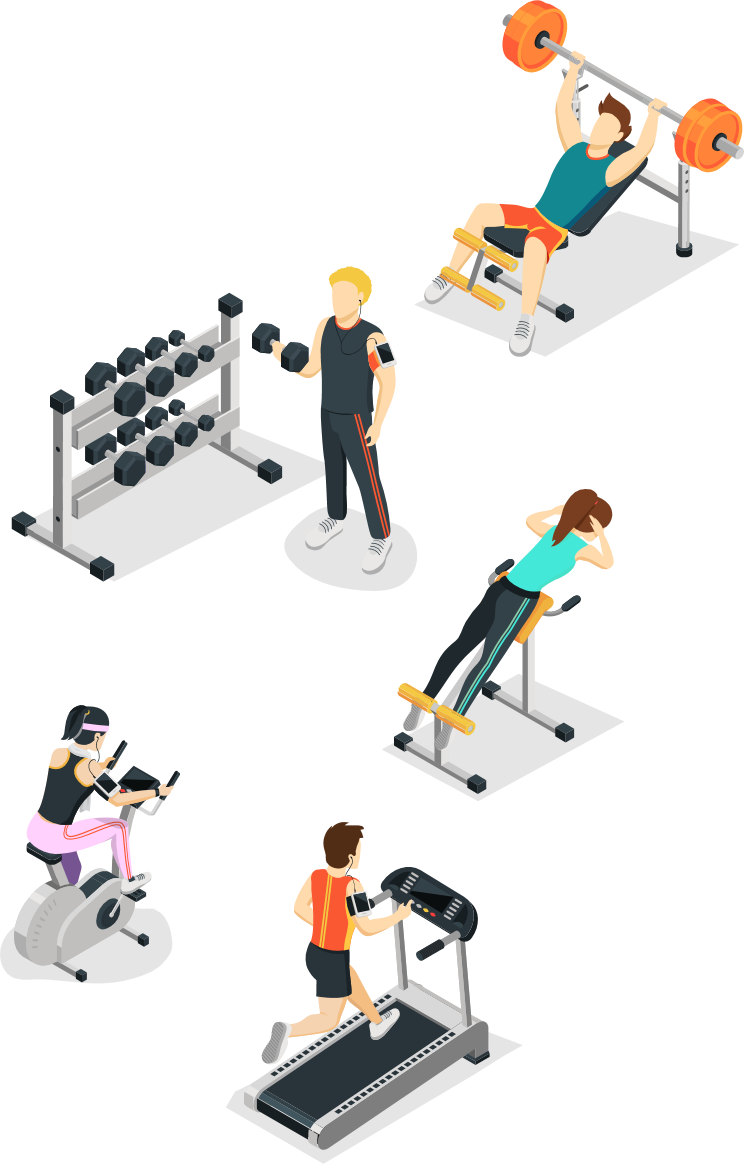 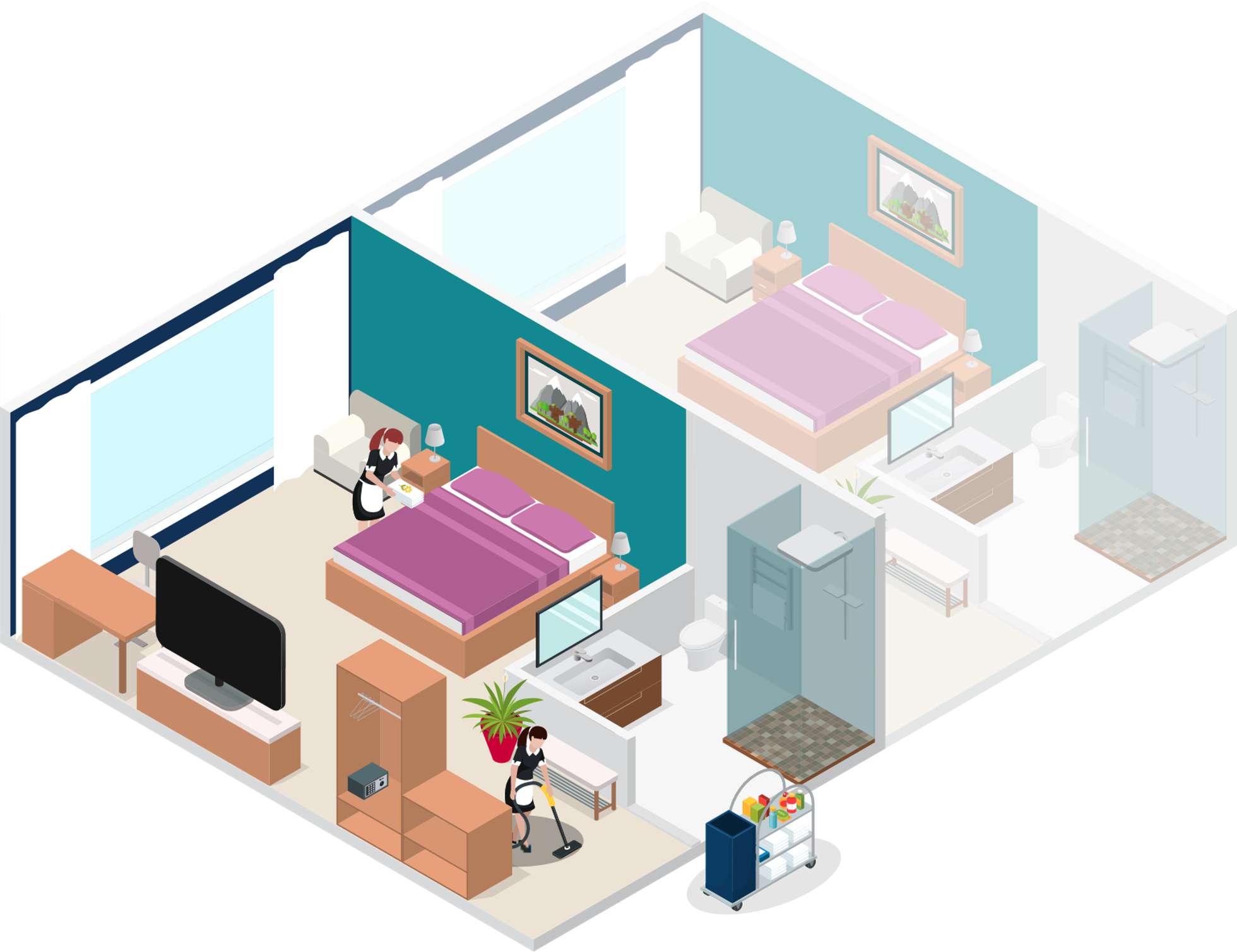 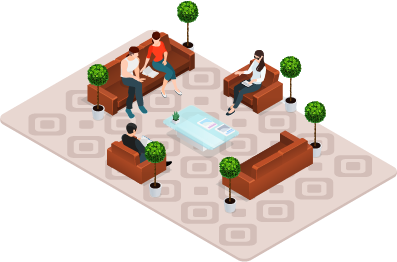 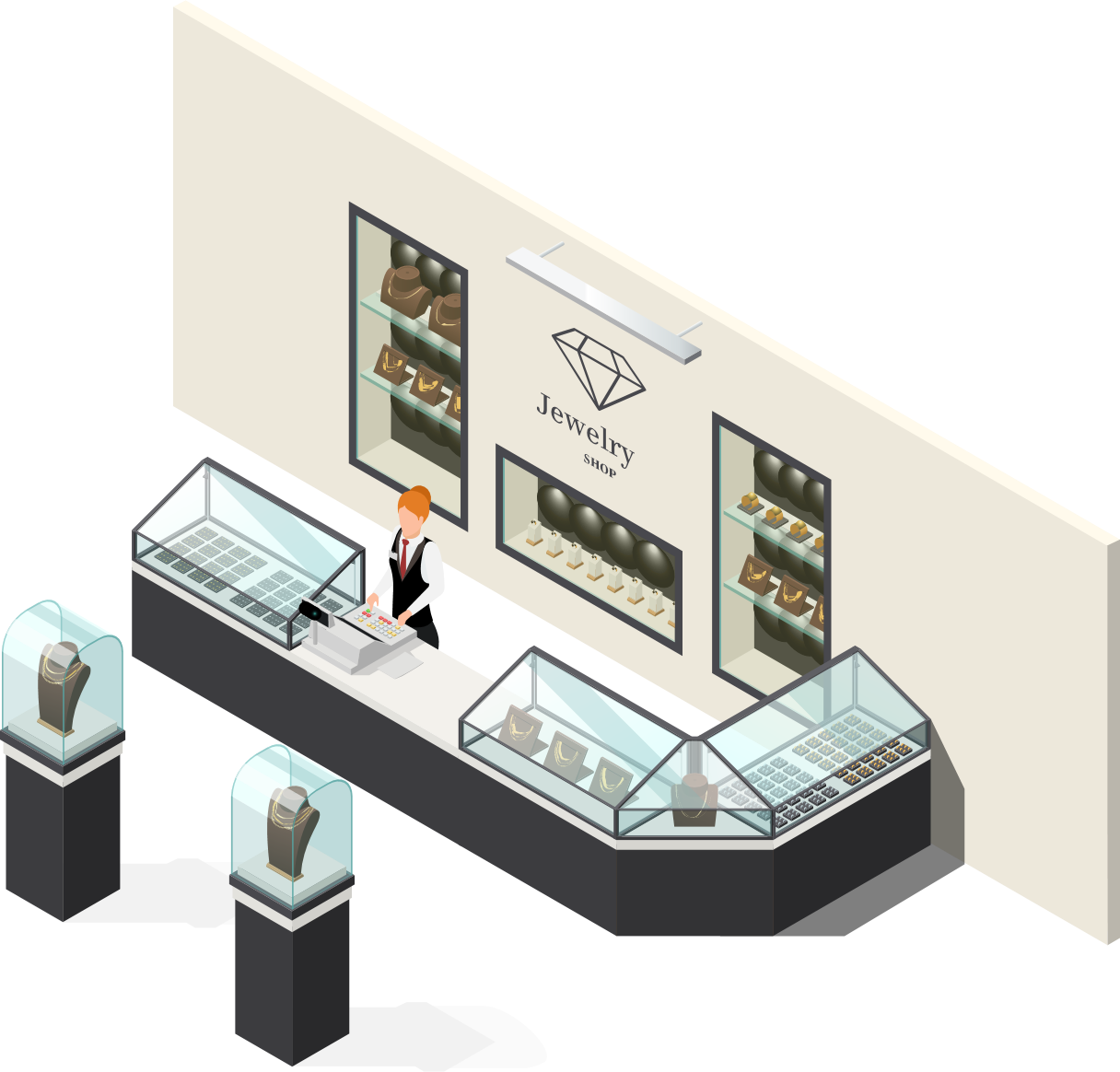 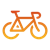 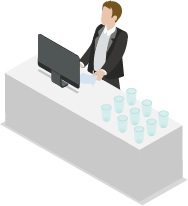 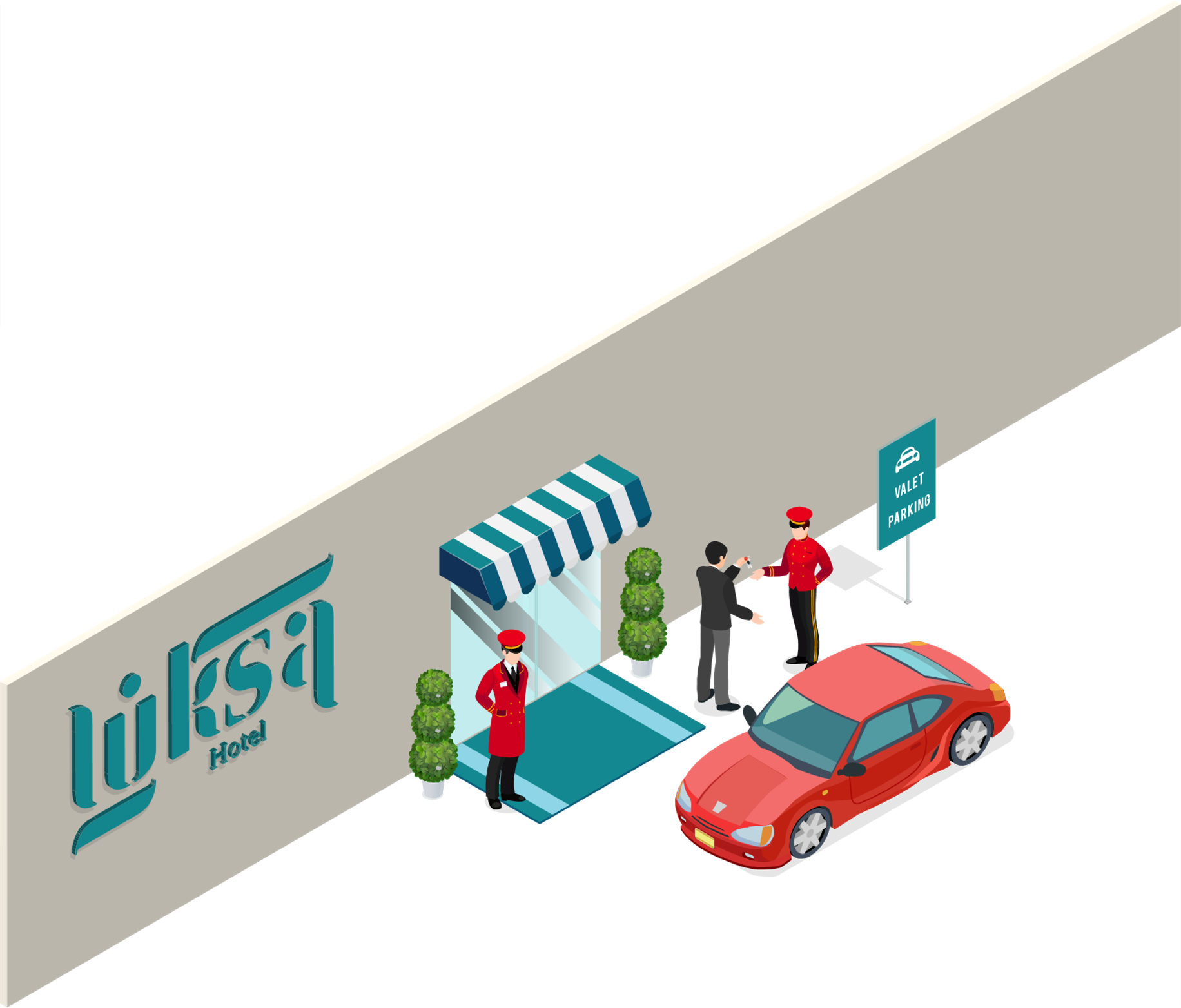 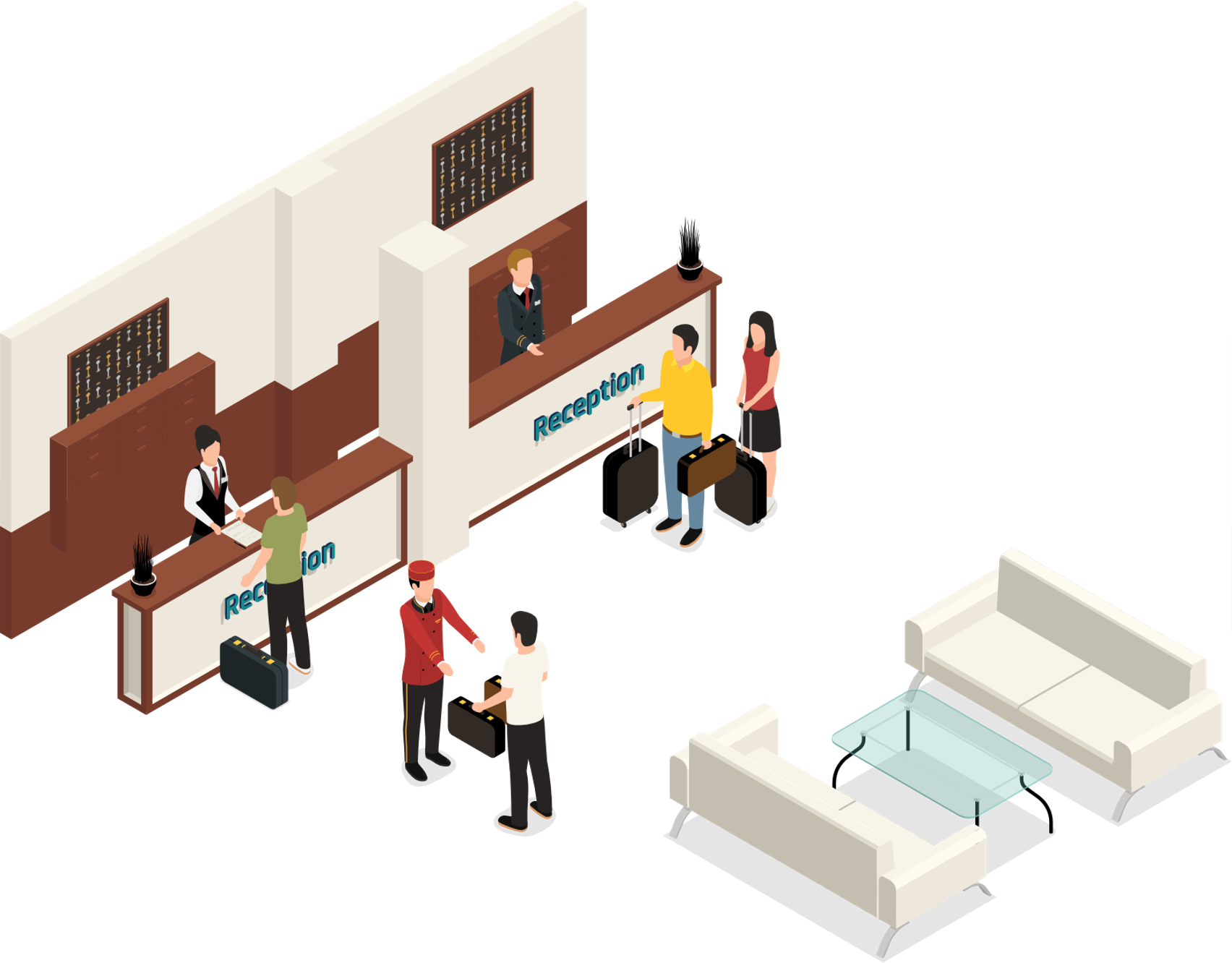 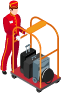 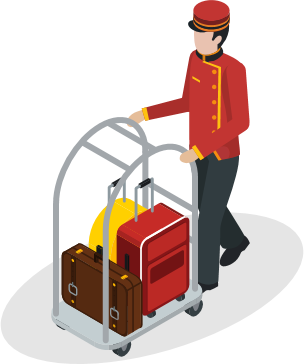 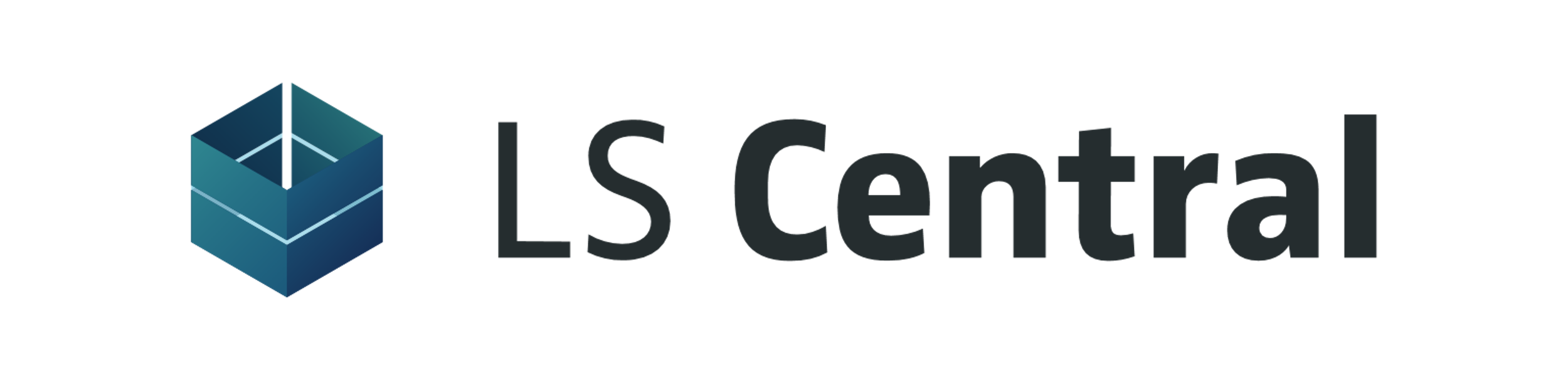 Unified Experience with LS Hospitality
Web Integration
3rd party
eCommerce Integration
Channel Manager Connector
LS Insight
Analytics and predictive abilities
LS Central
LS Pay
Integration to payment providers
Activity
Reservations
and bookings
Staff Management
Staff rosters and timetabling
Hotels
Property Mgmt System and Channel Mgmt
Loyalty
Member
Mgmt
Restaurants
Food and beverage
Retail
Stores and Backoffice
LS KDS
Kitchen management
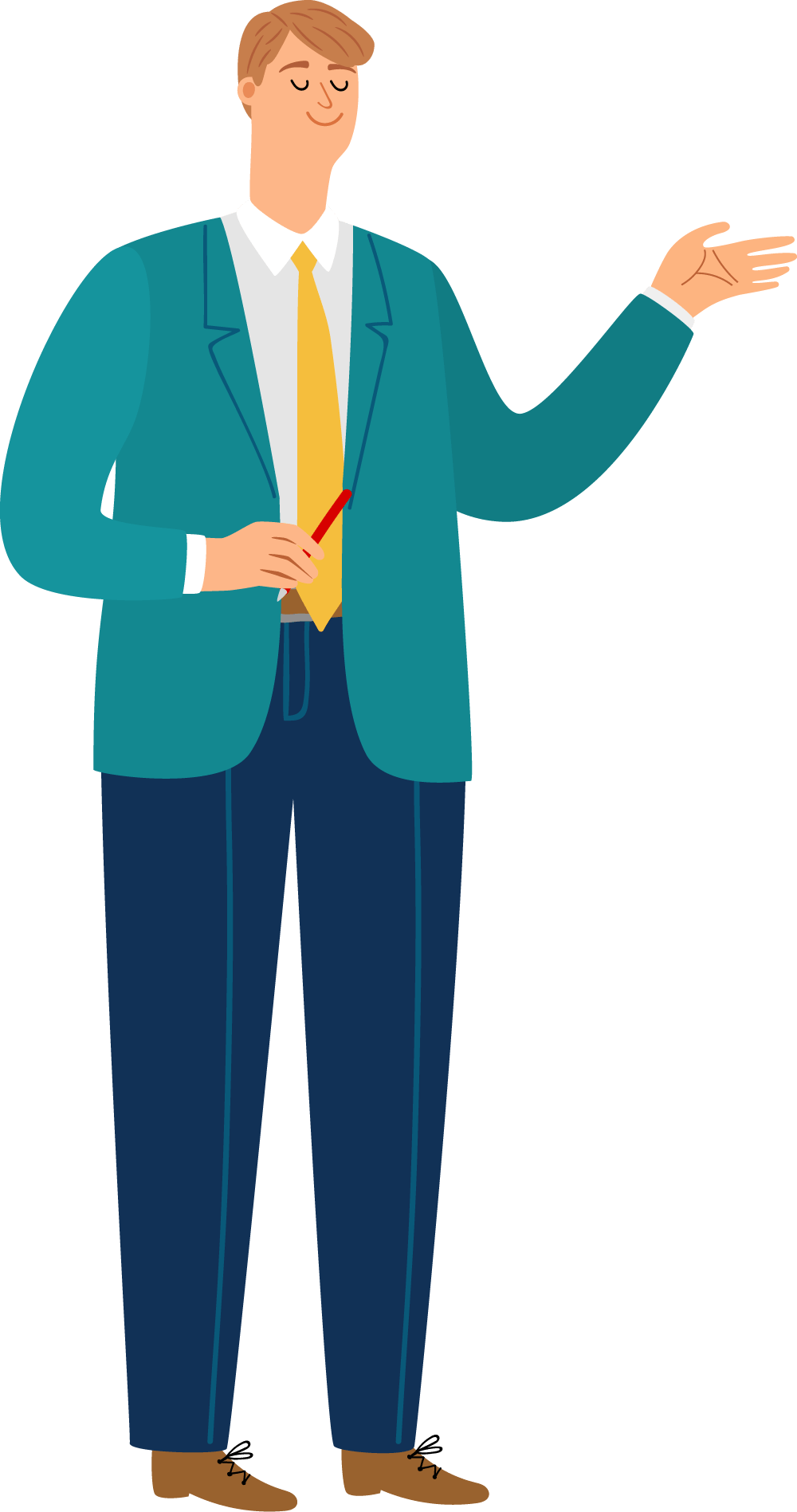 Microsoft Dynamics 365 Business Central
Power BI
Food and Beverage (F&B)
Fine Dining, Casual Dining, Quick Service Restaurants, Coffee Shops, Pubs, … 
Configurational Service Flows to support multiple types of restaurants
Recipes, Modifiers, Deals, Discounts, Allergens
Transfer orders, Split Bill
Quick Order taking
Kitchen communication on POS with Coursing
Table management
Mobile POS
Self-Service Kiosk
eCommerce with Takeout & Delivery
F&B – Reservation Desk
Kitchen Display System (KDS)
Standalone product that works with LS Central and LS First
Performance increase in POS
Displays and/or printers
Bi-directional communication (Displays only)
Routing logic on items, terminals or type
Fully configurable on operations and UI
Kitchen workflows
Multiple device types: Preorders, Preparation, Expeditor, Customer Facing Preparation, Customer Facing Ready
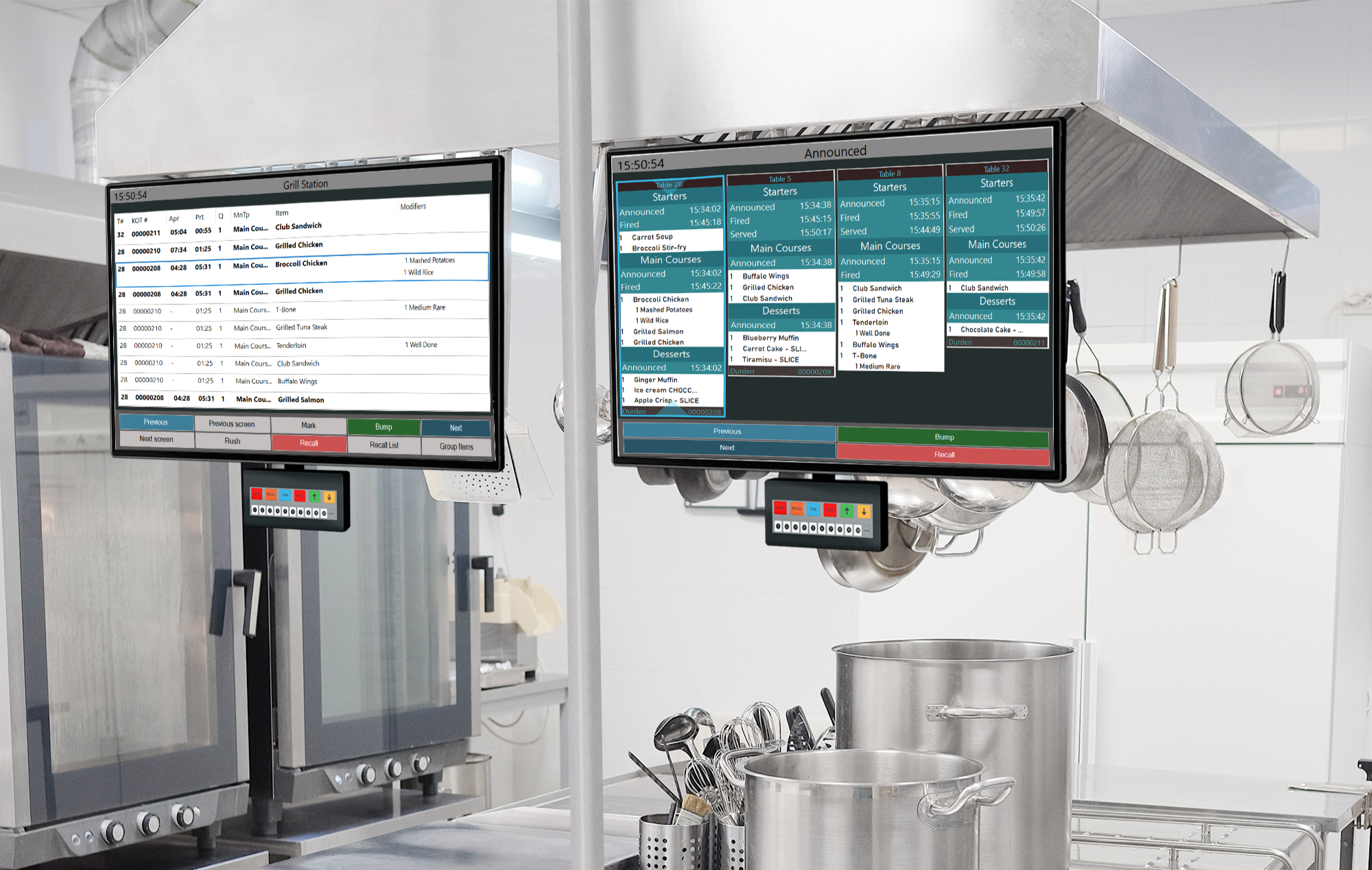 Kitchen Displays
Activity
Multiple types of Activities in a single platform
Reservations and appointments, Groups, Classes, Courses, Ticketing, Rentals, Memberships, Events
Table reservations for F&B
Manage bookings with 3rd party operators
Manage resources like staff, rooms, assets
POS processes allow for quick sales, charges and self checkout
Powerful API’s expose availability and take reservations
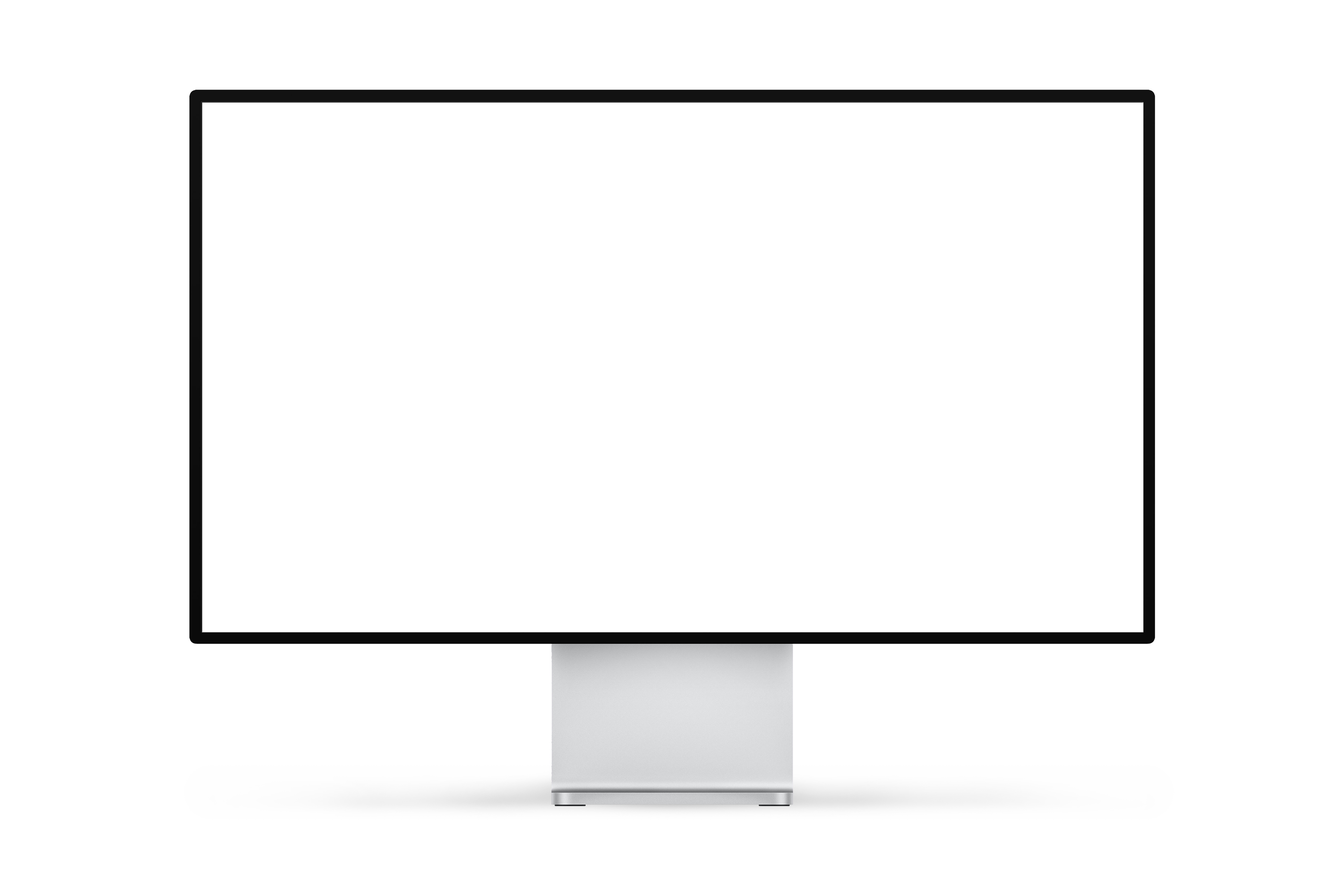 Staff Management
Manage employees, shifts and roles
Role budgets
Roster planning
Time registration on POS
Export to salary system
Employee analysis
Works well with LS Activity and LS Hotels to manage availability of human resources
Time registration on POS
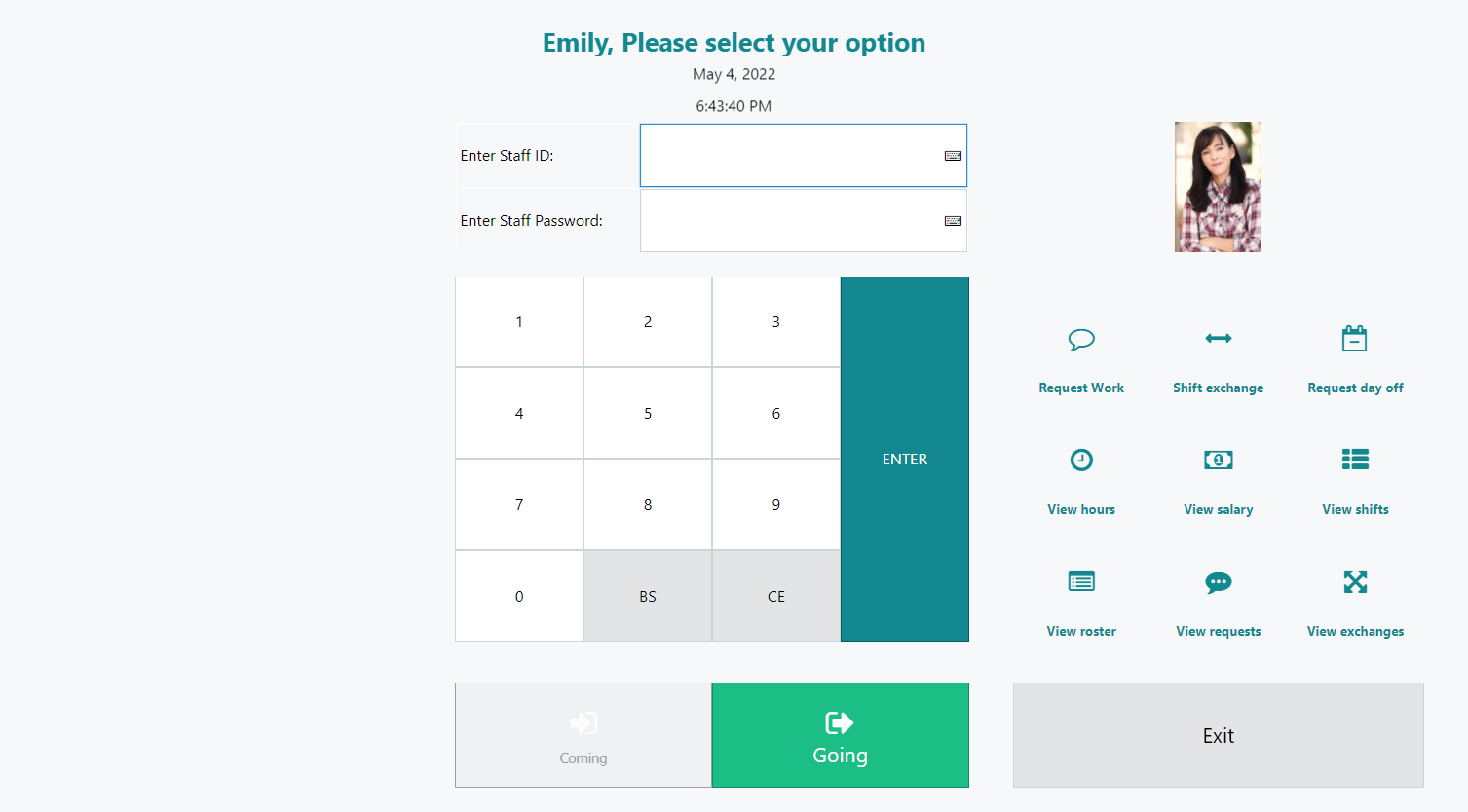 LS Central for Hotels
Property Management in ERP
Rate management with items, activities and/or packages
Manage the guest journey with powerful Reservation management
Calendar view to manage room allocations and get better overview
Invoice Management in POS or in BO
Hotel Front Desk Role Center and POS to speed up customer service
Housekeeping App
Channel Management (SynXis + SiteMinder)
Hotel Front Desk
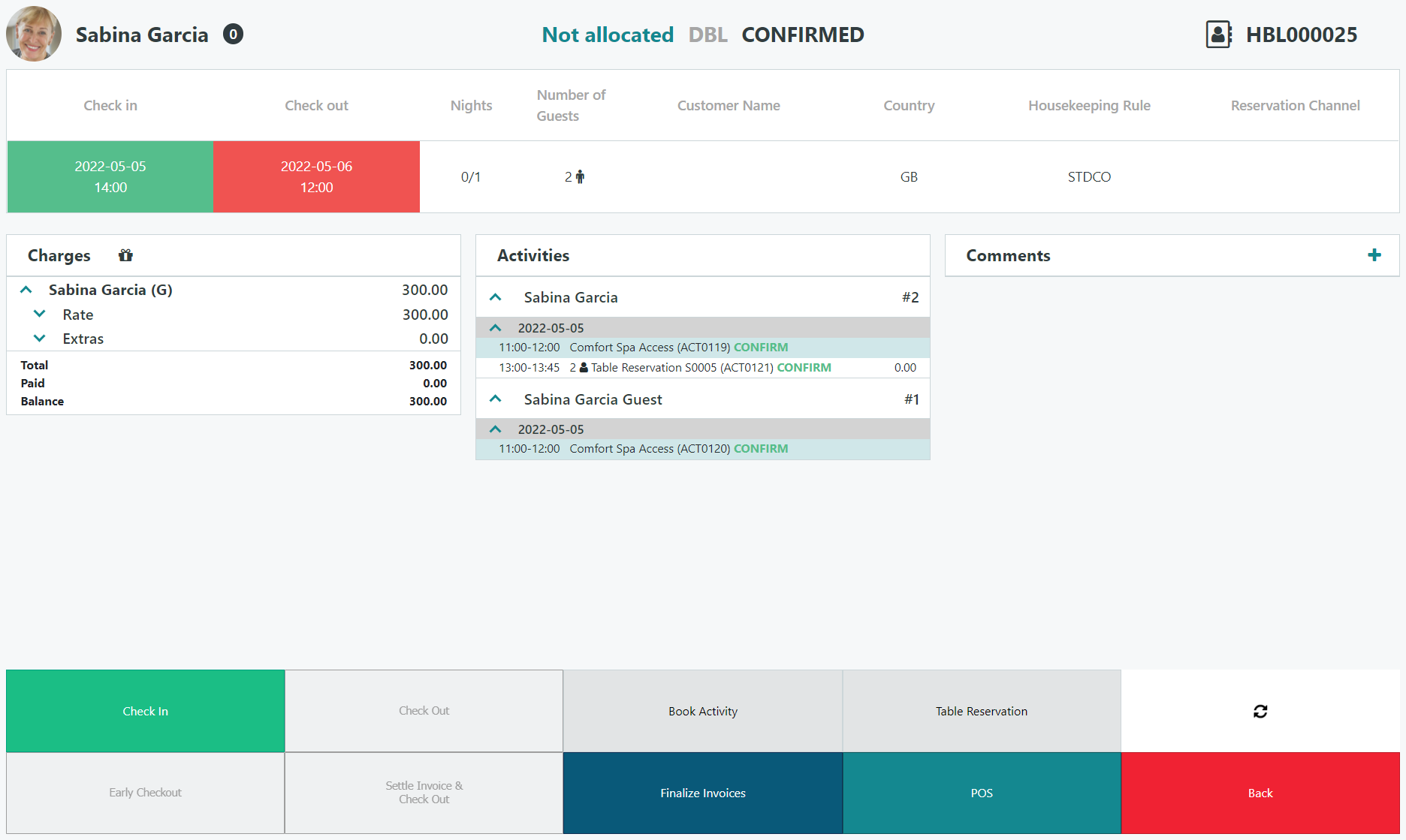 Unified Experiences
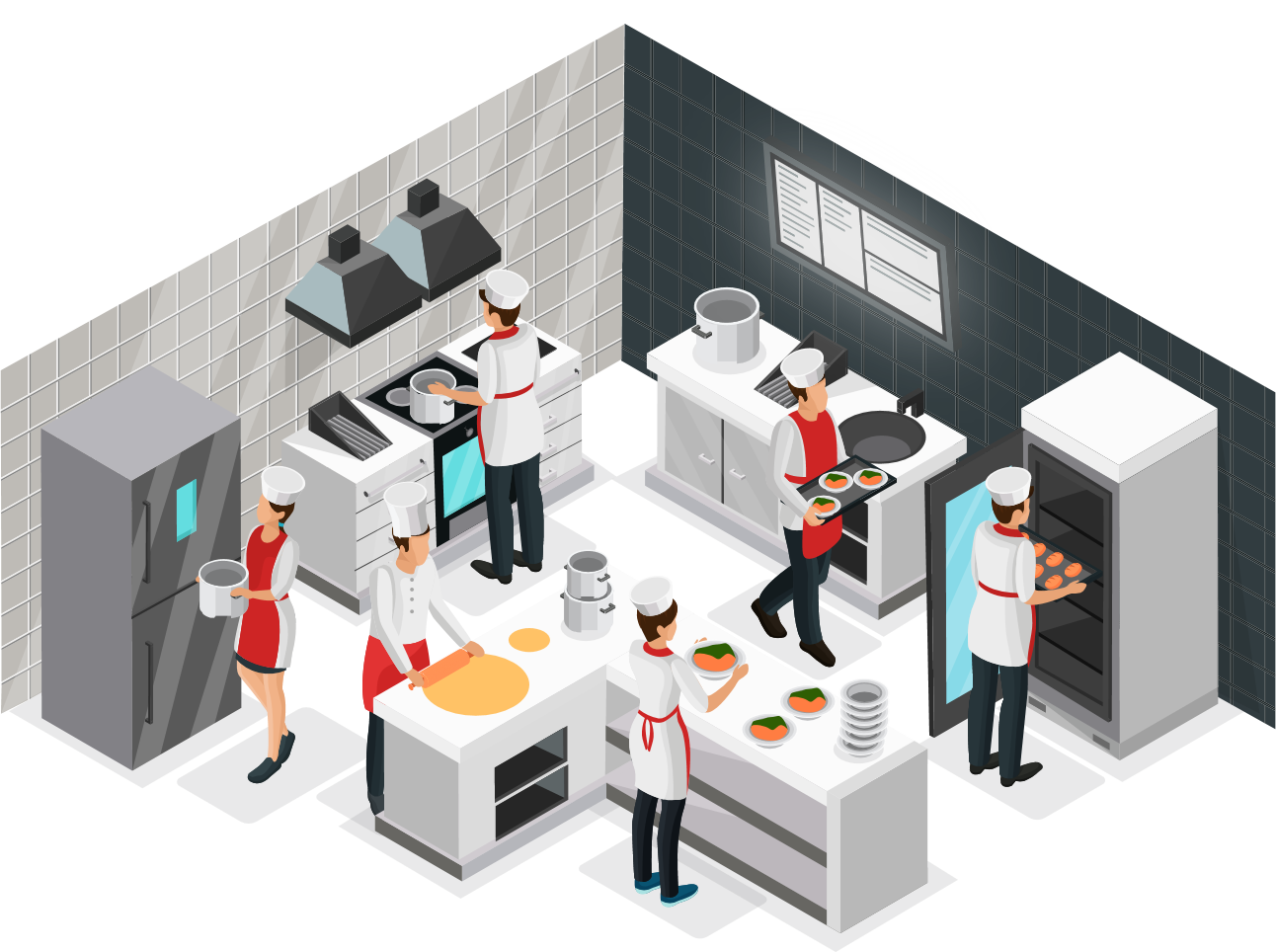 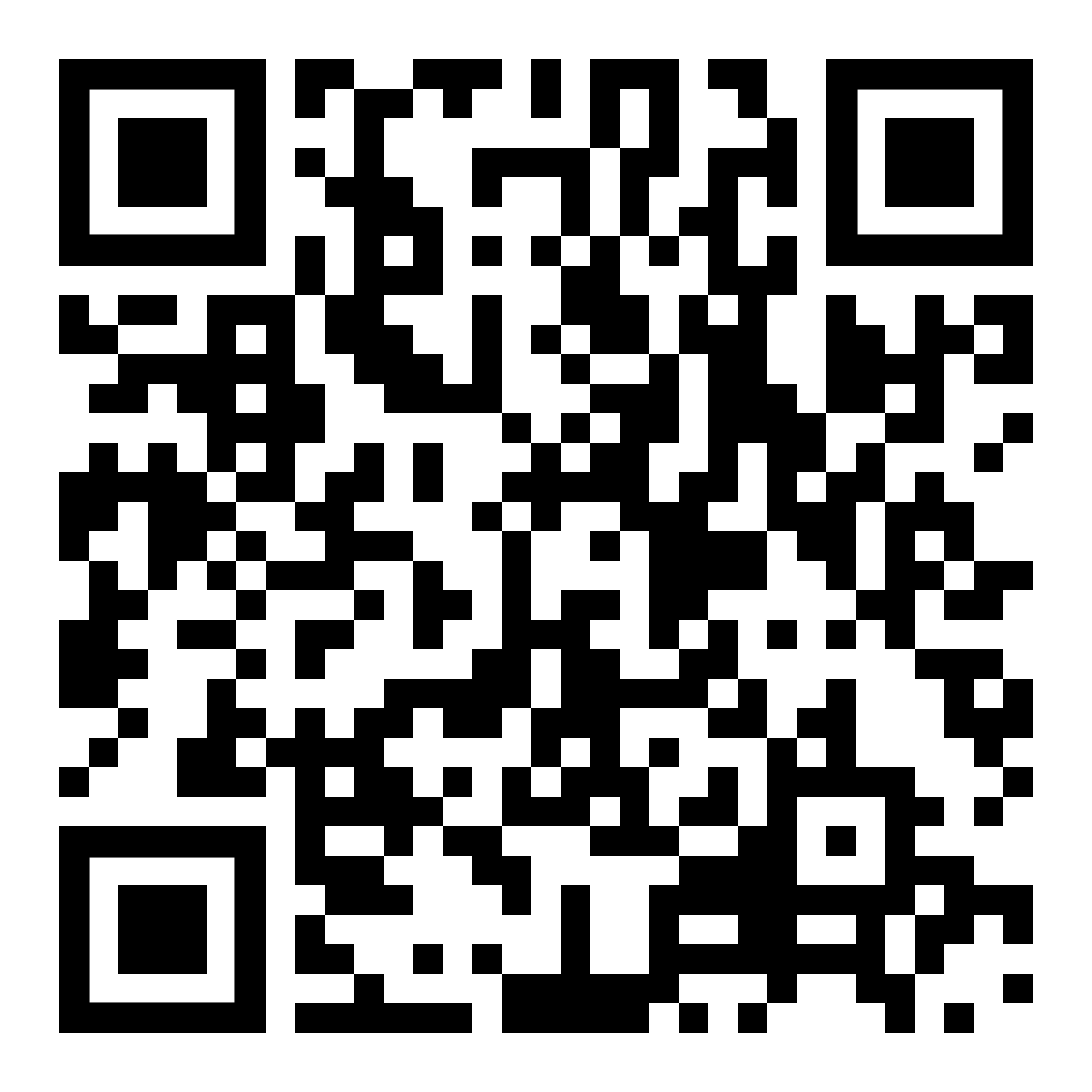 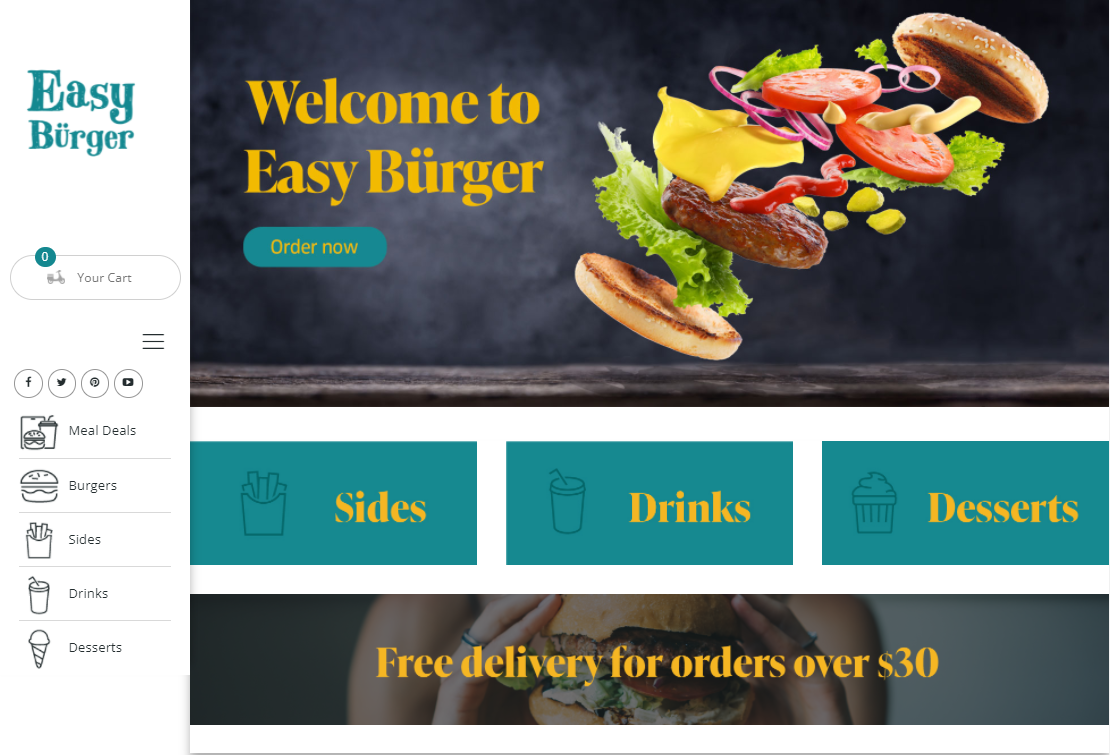 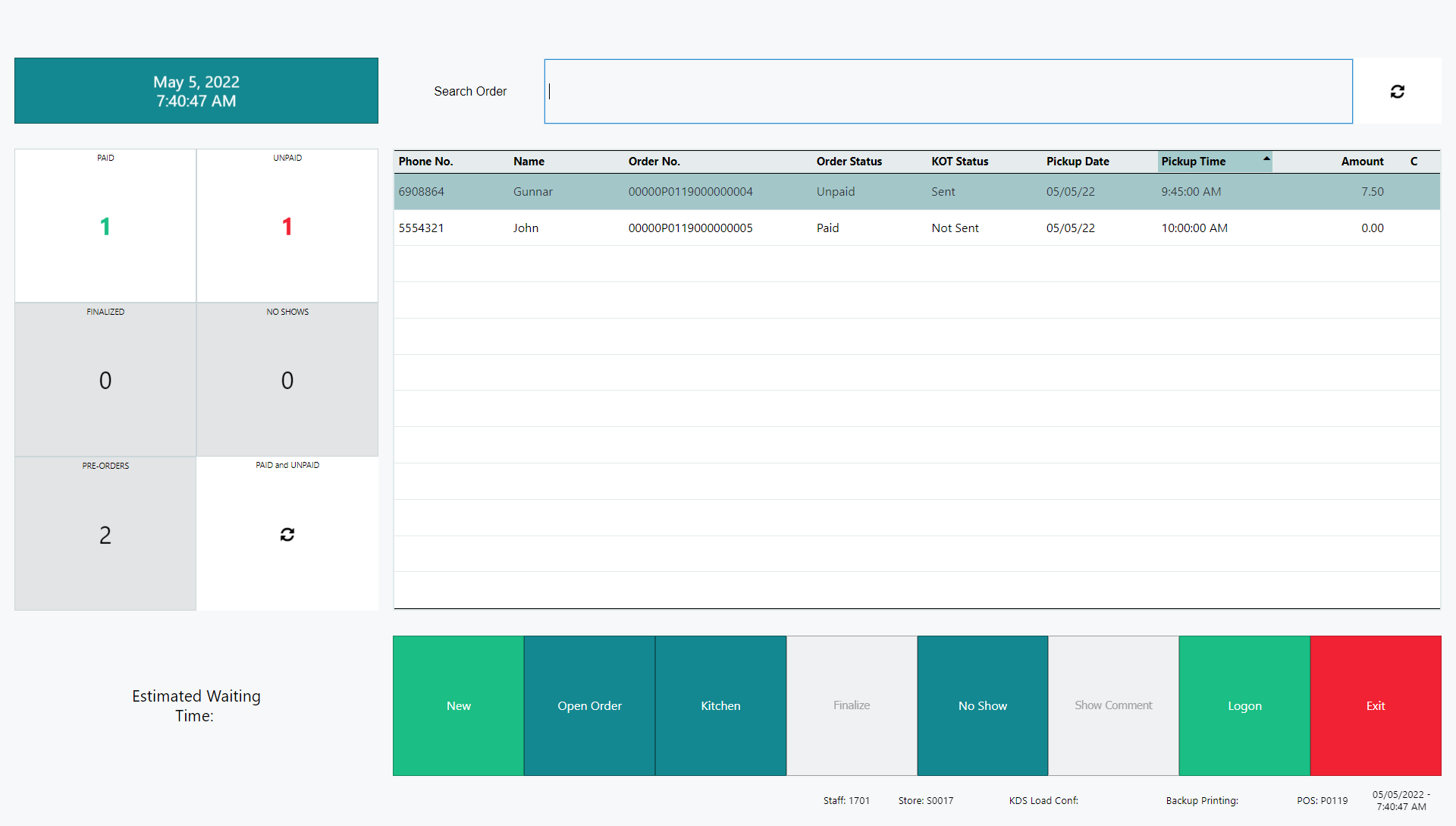 Unified Experiences
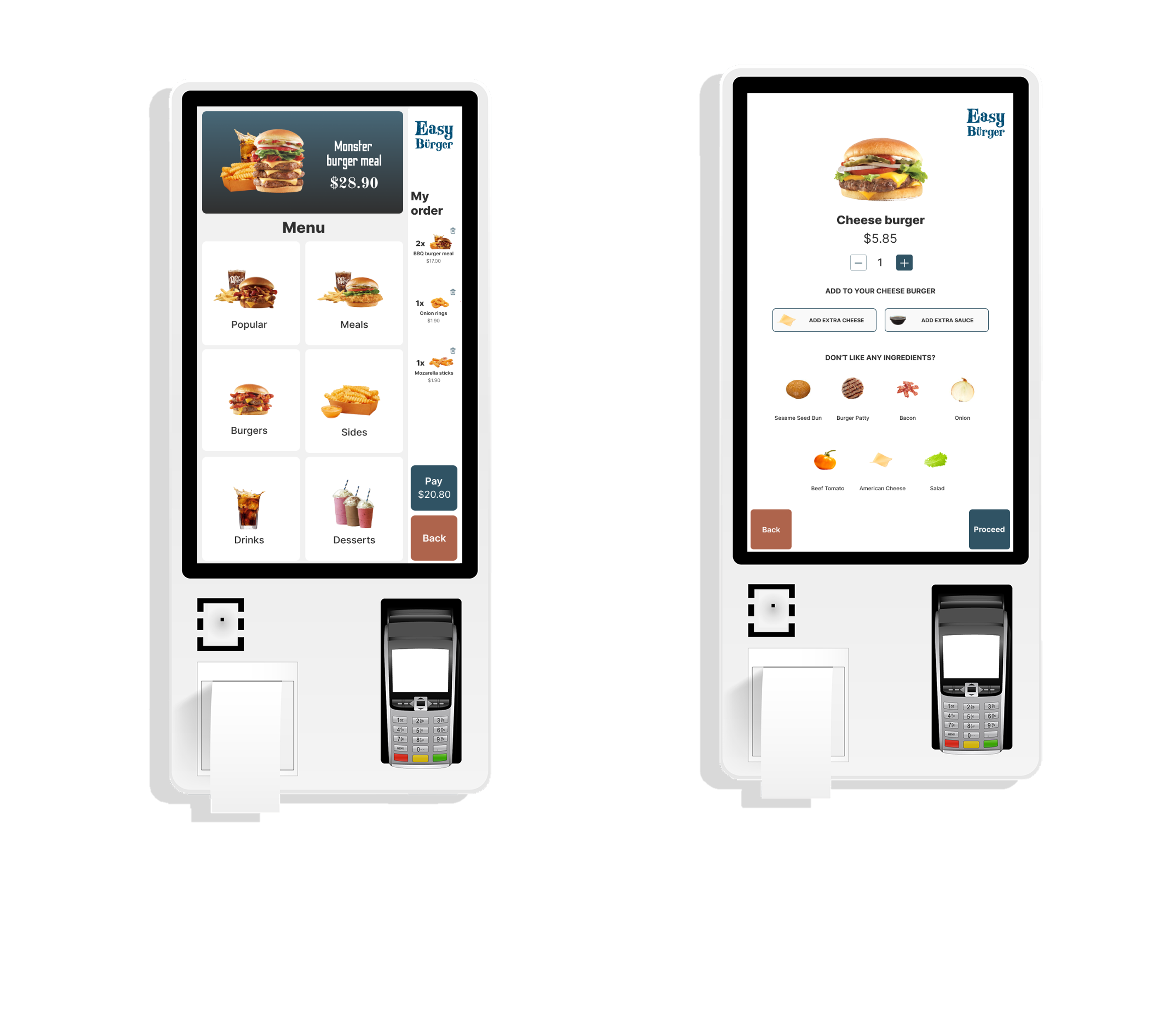 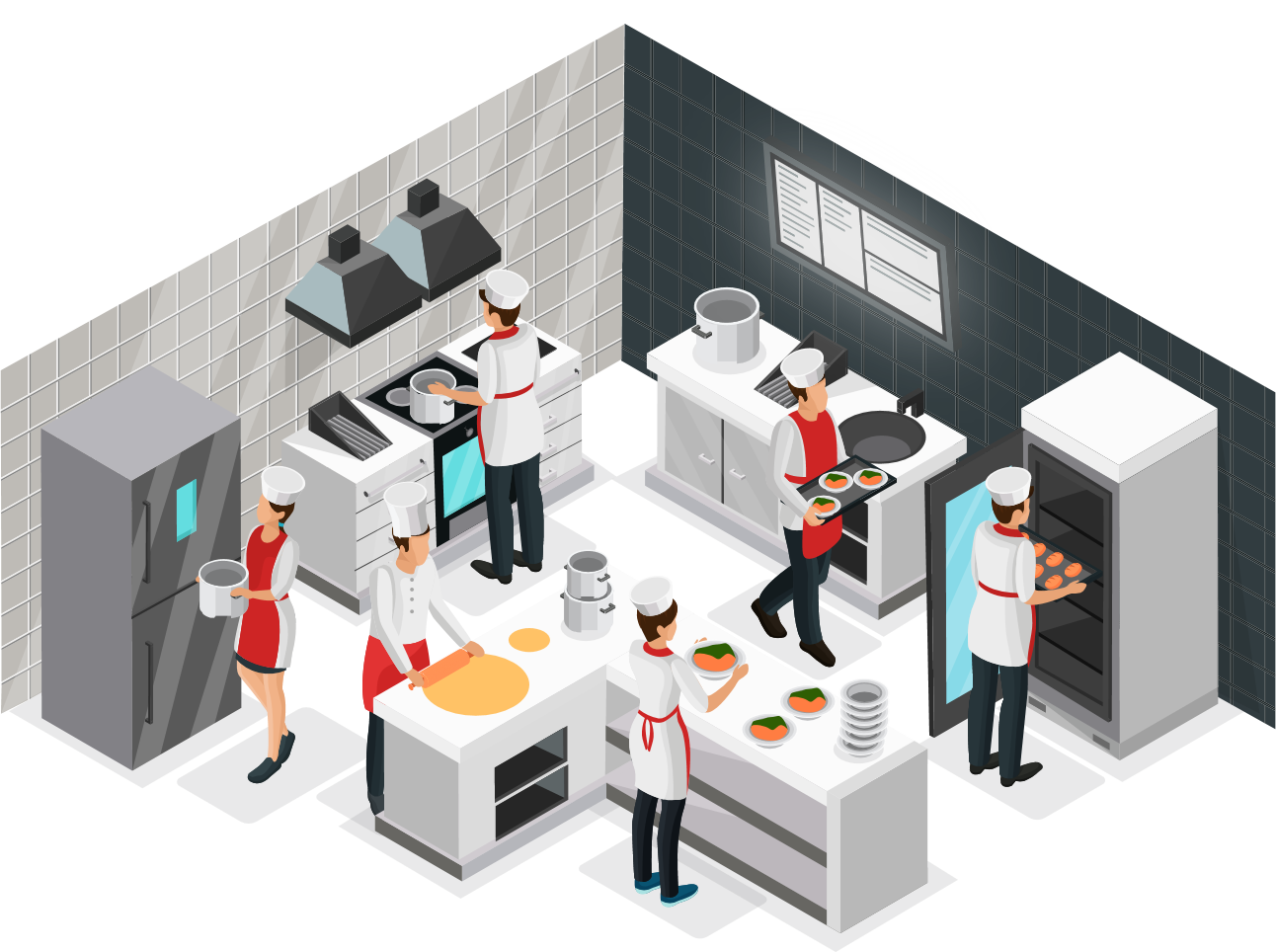 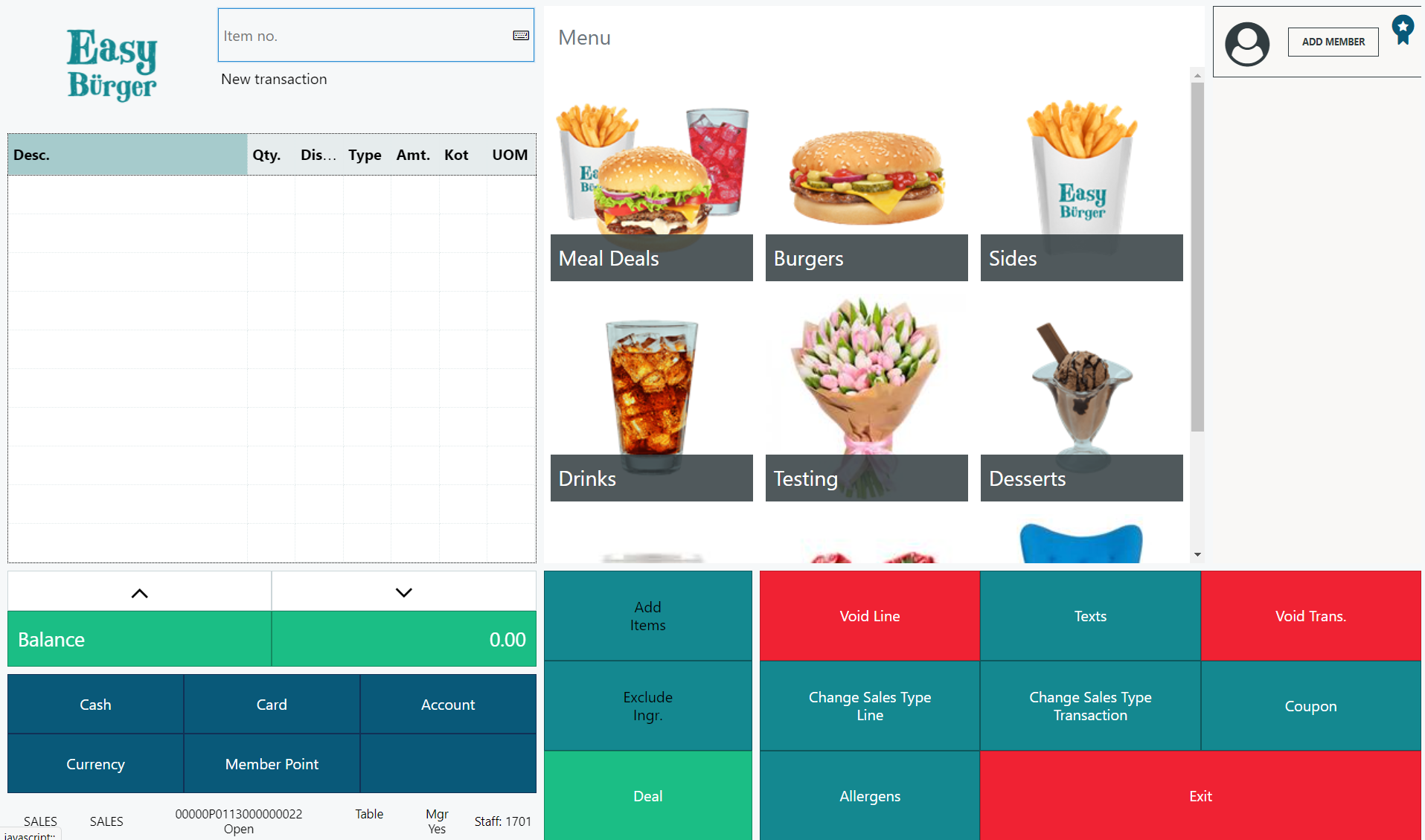 Unified Experiences
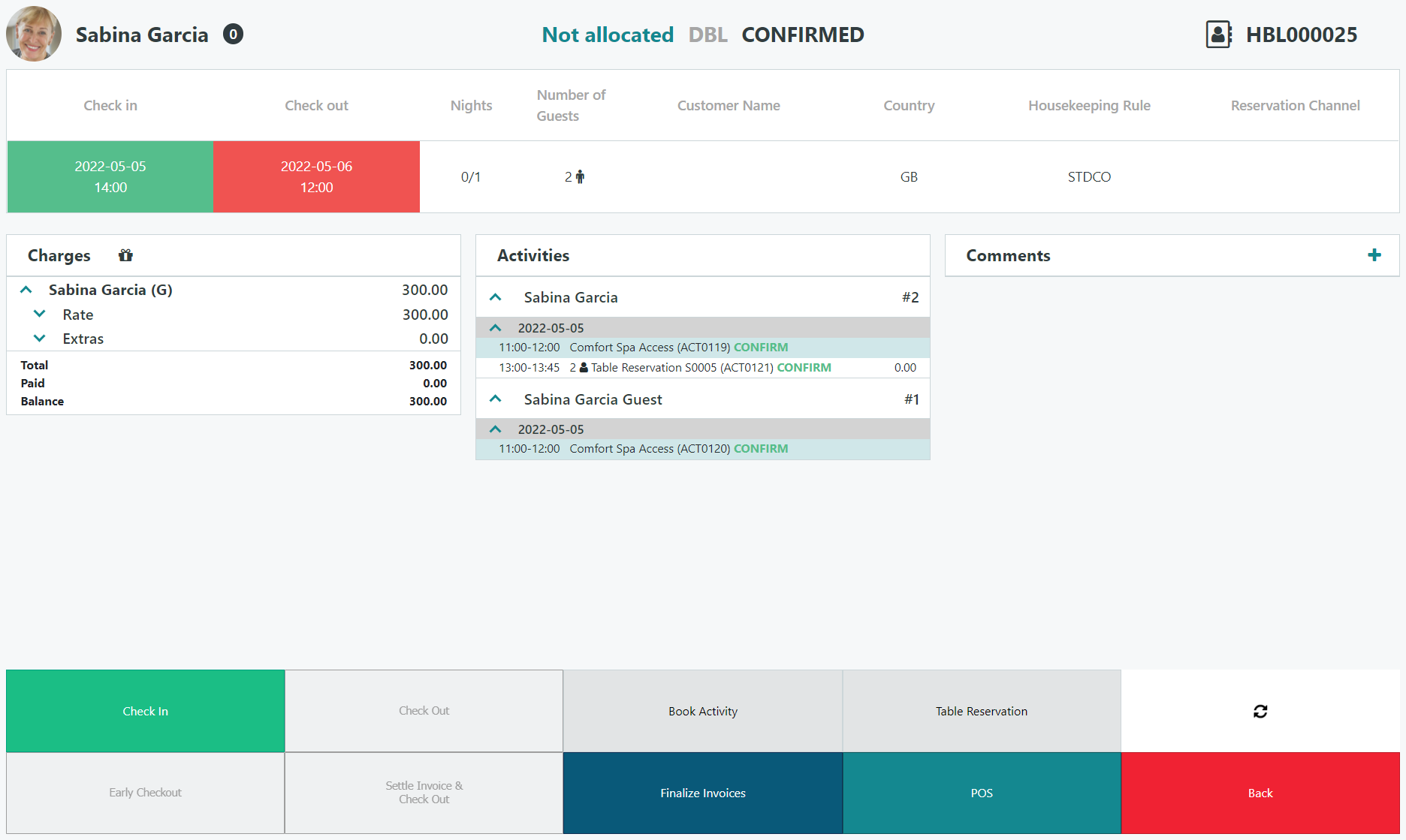 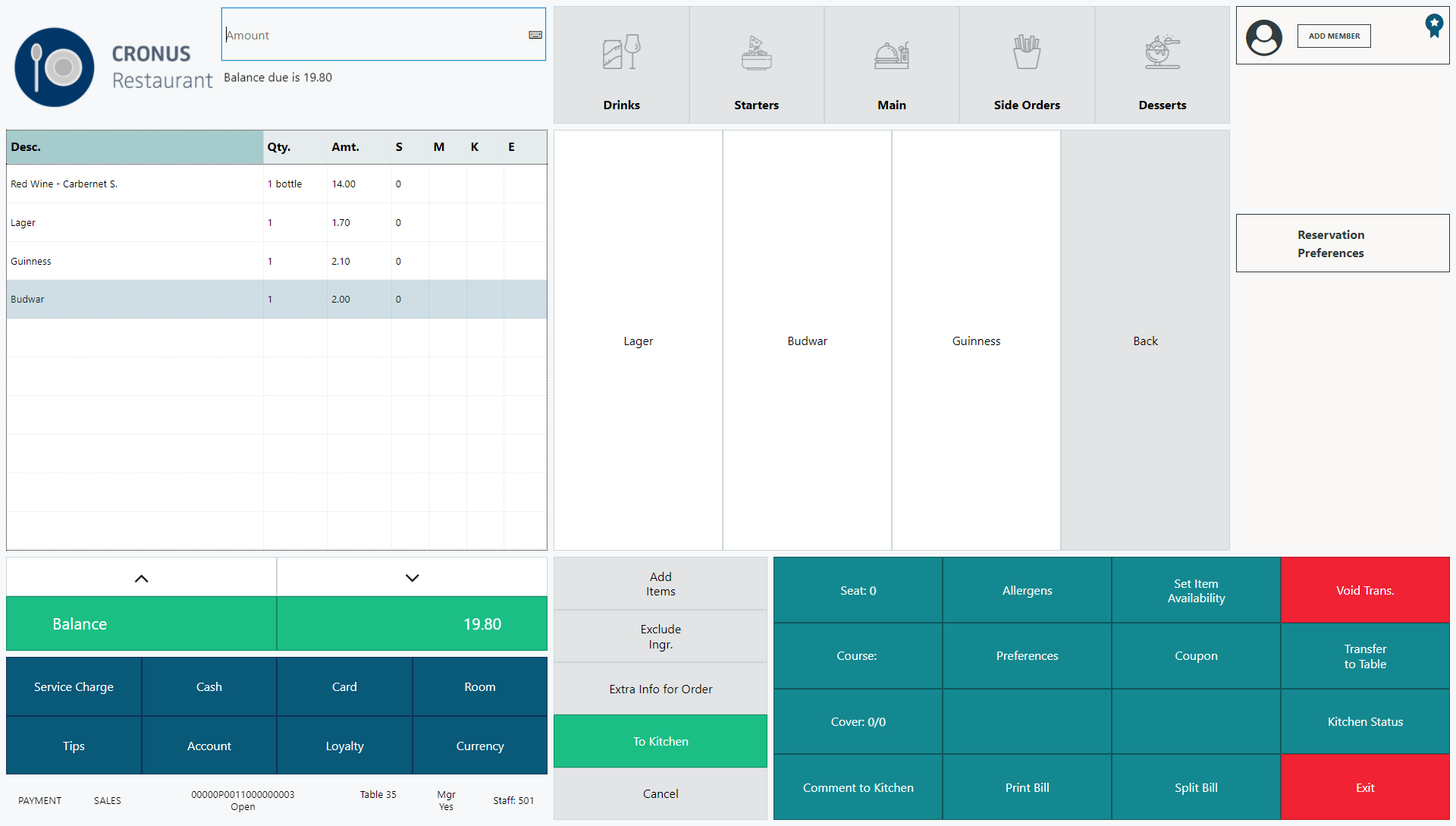 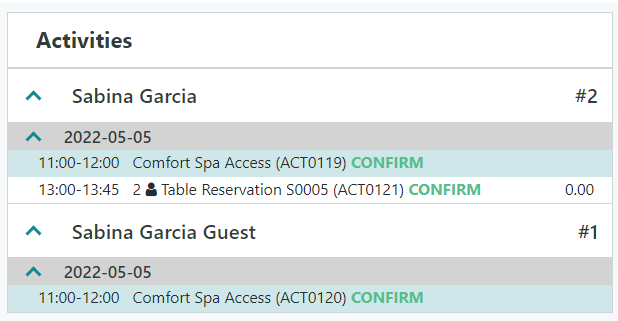 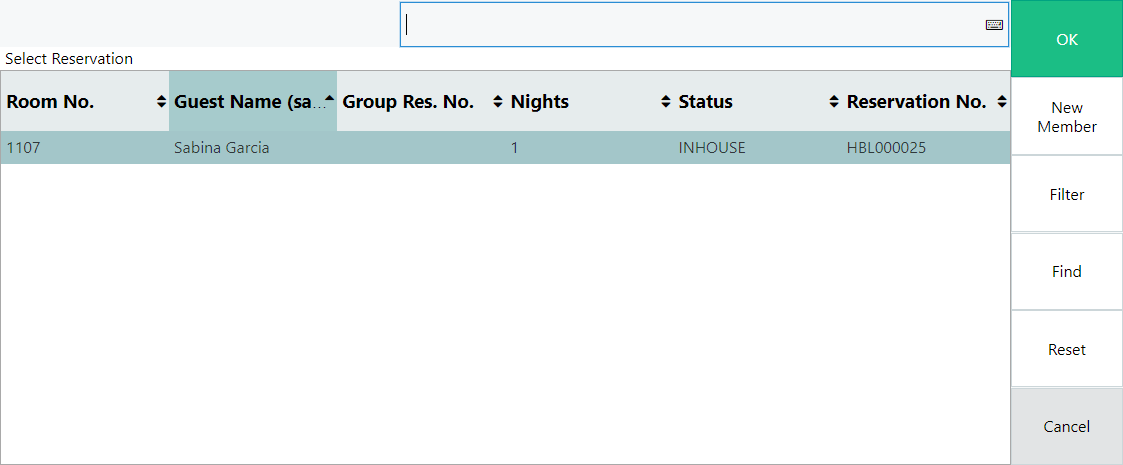 Unified Experiences
Hotel Host
QSR Host
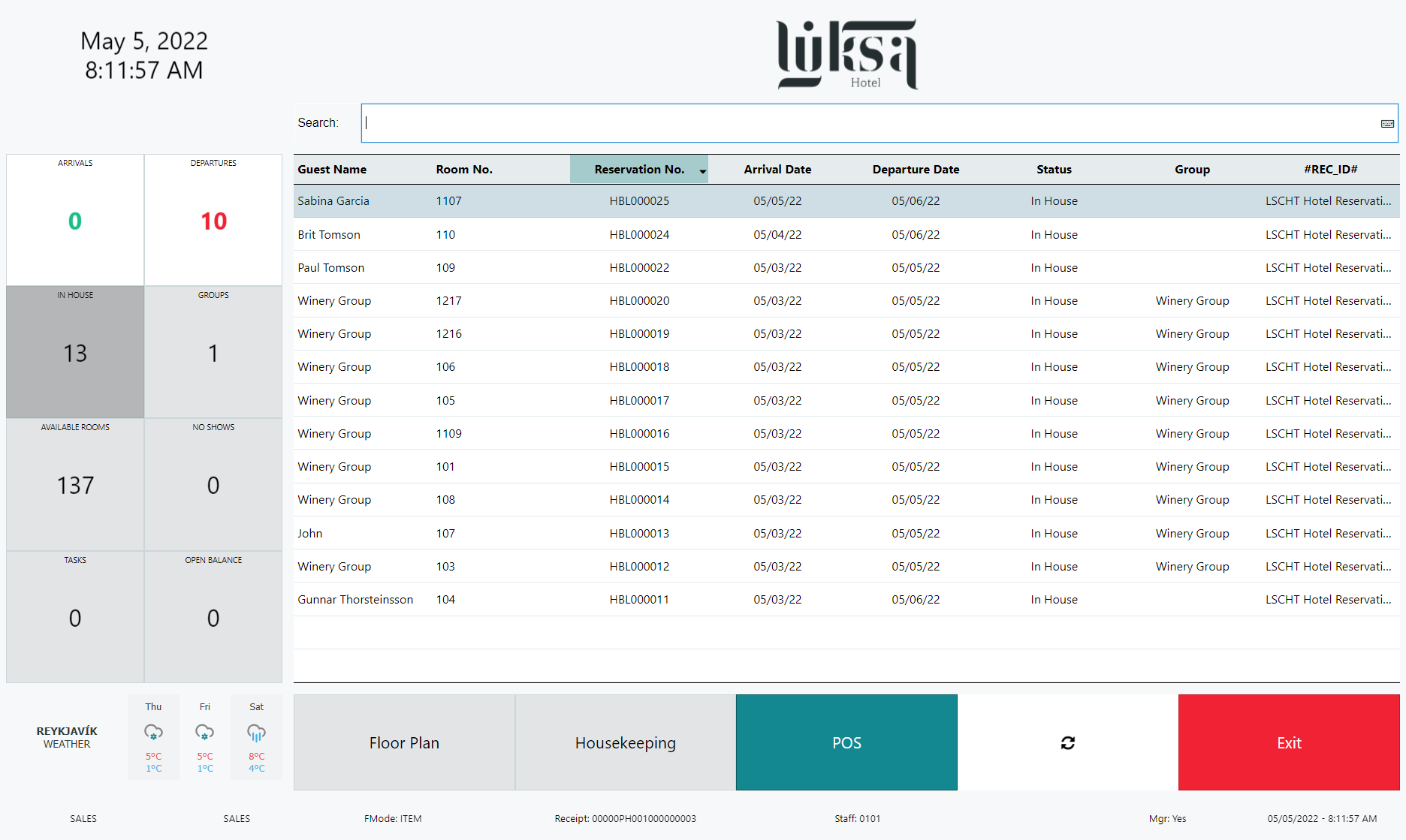 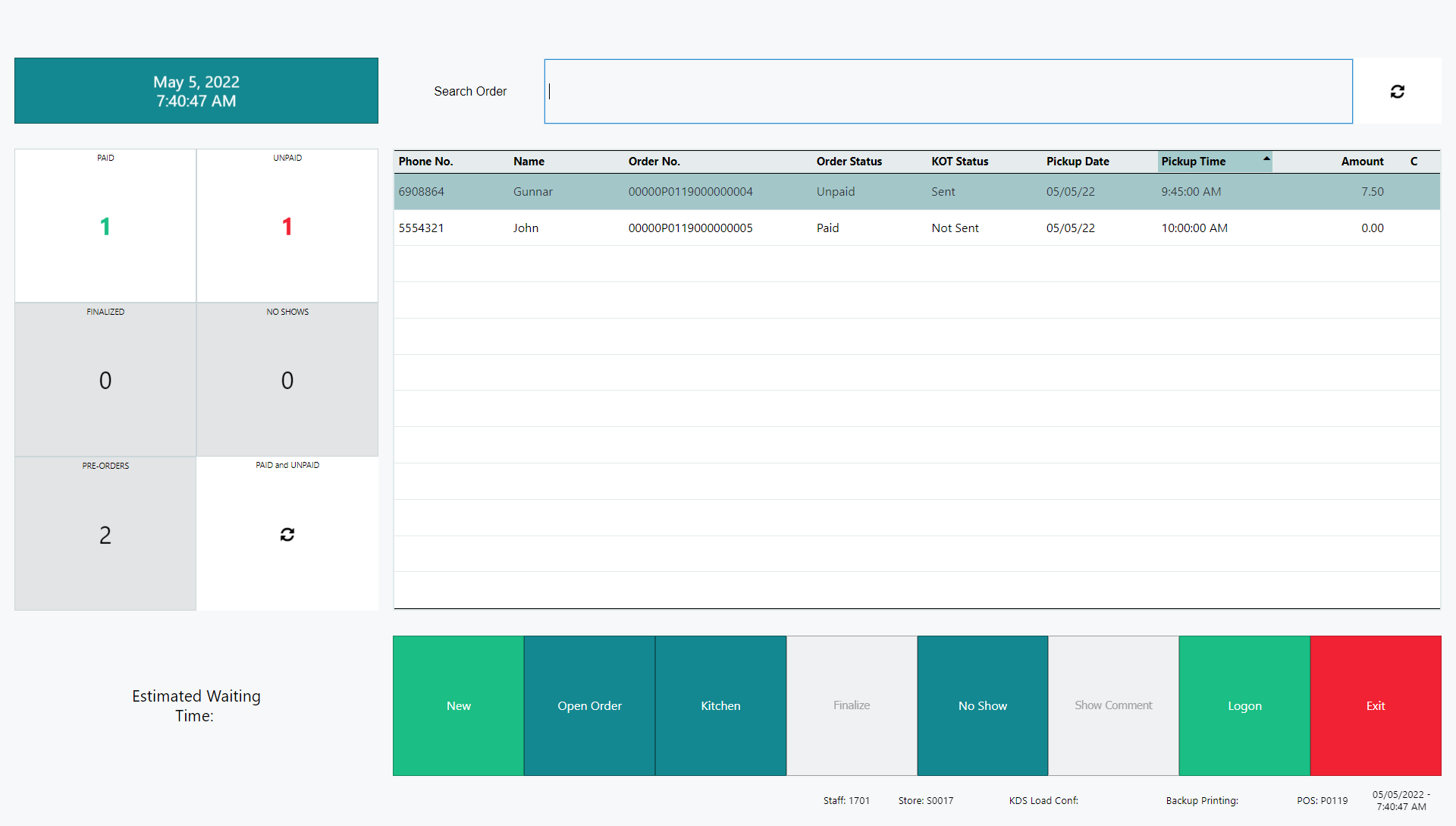 +
Activity Host (in progress)
Questions?